TIẾT 5
-Ôn bài hát : NỤ CƯỜI
- Tập đọc nhạc: TĐN SỐ 2
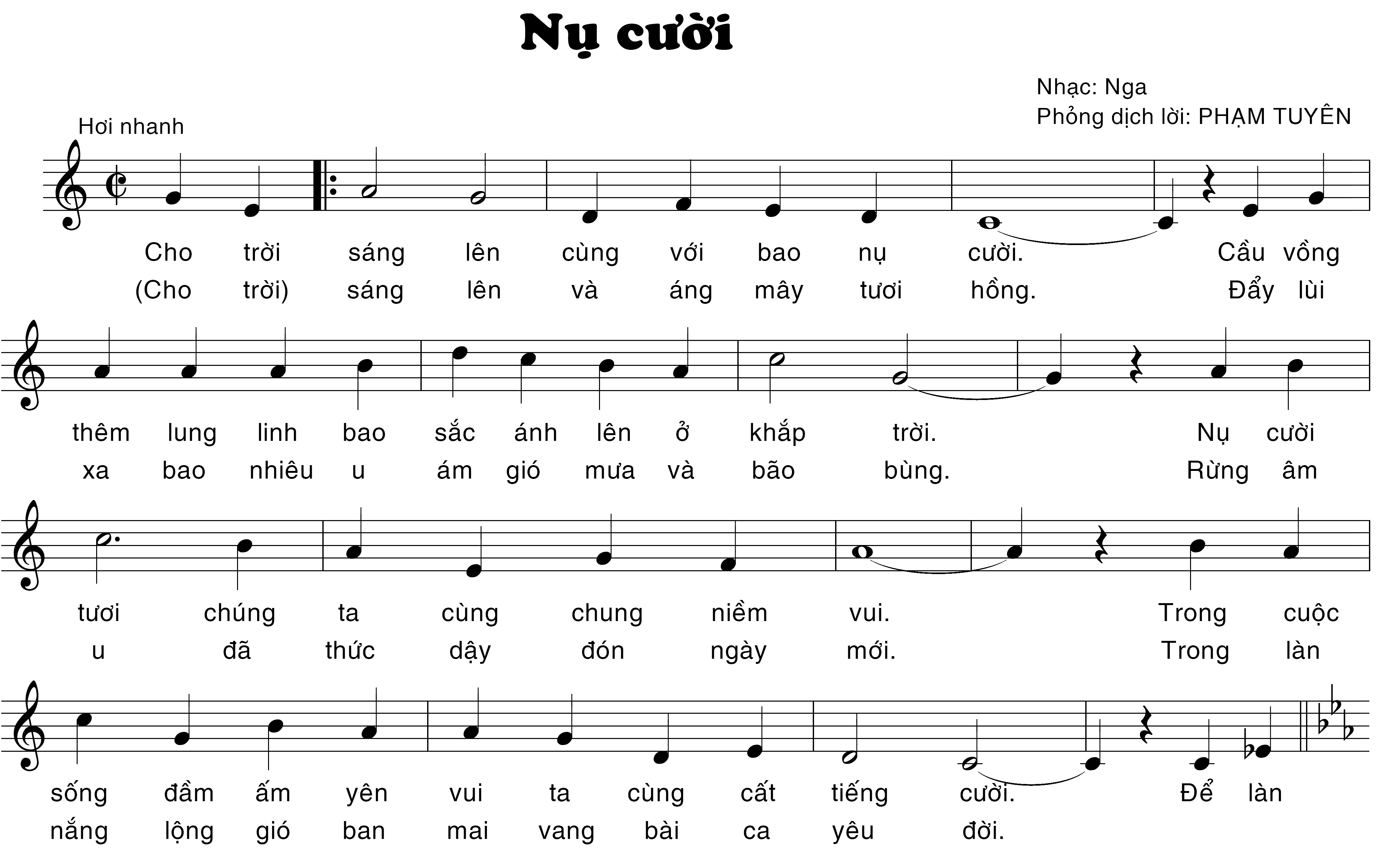 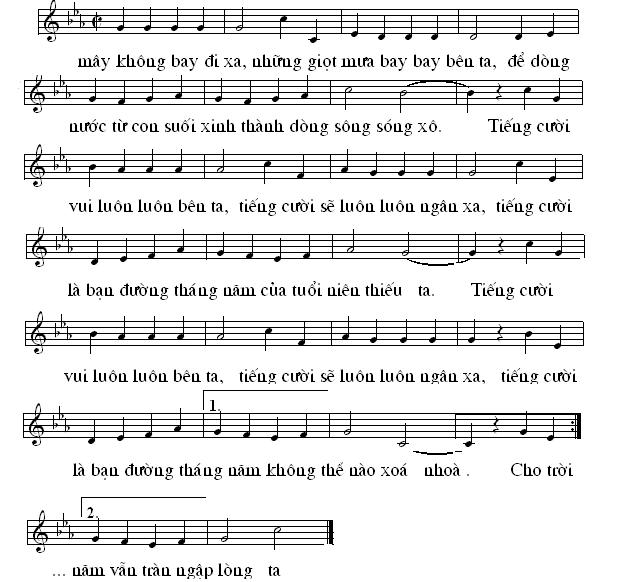 Thang âm mi thứ
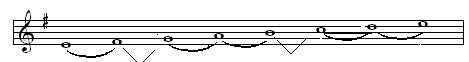 1 cung
1 cung
1cung
½ cung
1cung
1cung
1/2cung
Thang âm mi thứ hòa thanh
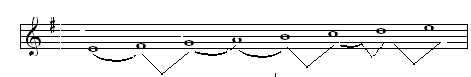 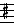 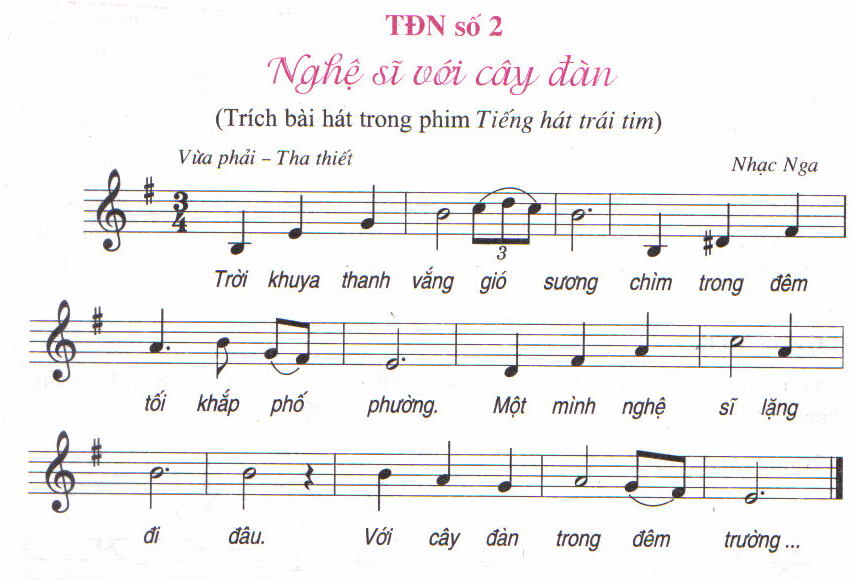 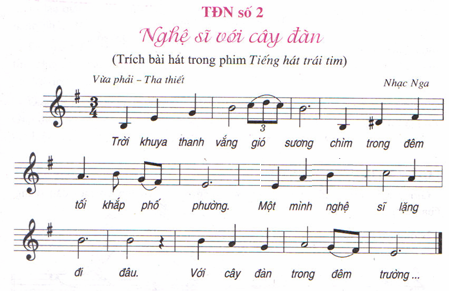 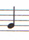 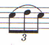 =
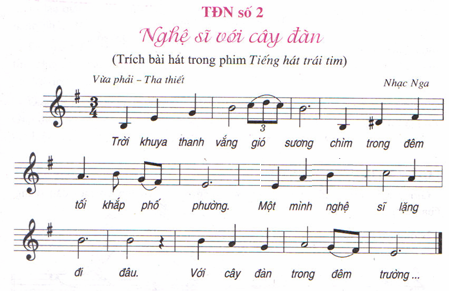 BÀI GIẢNG ĐẾN ĐÂY LÀ KẾT THÚC. 
CÁC EM NHỚ ĐÓN XEM BÀI GIẢNG TIẾP THEO NHÉ